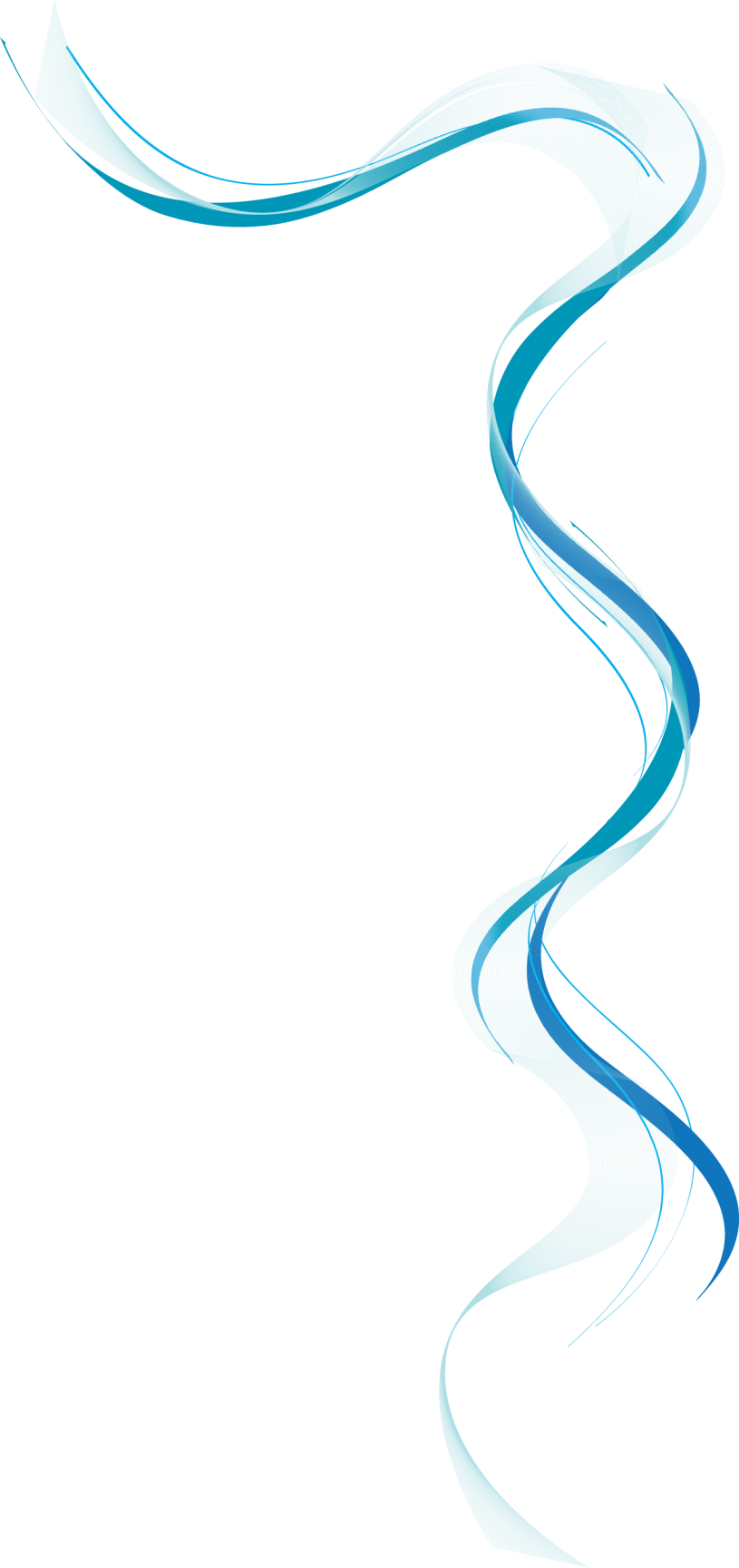 Части речи
Юдина О.Г.
[Speaker Notes: Этот шаблон можно использовать как начальный файл для представления учебных материалов группе слушателей.

Разделы
Для добавления разделов щелкните слайд правой кнопкой мыши. Разделы позволяют упорядочить слайды и организовать совместную работу нескольких авторов.

Заметки
Используйте раздел заметок для размещения заметок докладчика или дополнительных сведений для аудитории. Во время воспроизведения презентации эти заметки отображаются в представлении презентации. 
Обращайте внимание на размер шрифта (важно обеспечить различимость при ослабленном зрении, видеосъемке и чтении с экрана)

Сочетаемые цвета 
Обратите особое внимание на графики, диаграммы и надписи. 
Учтите, что печать будет выполняться в черно-белом режиме или в оттенках серого. Выполните пробную печать, чтобы убедиться в сохранении разницы между цветами при печати в черно-белом режиме или в оттенках серого.

Диаграммы, таблицы и графики
Не усложняйте восприятие: по возможности используйте согласованные, простые стили и цвета.
Снабдите все диаграммы и таблицы подписями.]
Цель урока:
Продолжать знакомить с признаками, по которым определяются части речи;
Развивать речь учащихся, мышление, совершенствовать орфографическую зоркость;
Воспитывать эстетические качества, самостоятельность, аккуратность
[Speaker Notes: Дайте краткий обзор презентации. Опишите главную суть презентации и обоснуйте ее важность.
Представьте каждую из основных тем.
Чтобы предоставить слушателям ориентир, можно можете повторять этот обзорный слайд в ходе презентации, выделяя тему, которая будет обсуждаться далее.]
Существительное
Прилагательное
Глагол
Льет
Опадают
Листопад
Грустный
Золотая
Кленовые
Дождь
Облака
Журавли
Желтеют
Косяки
[Speaker Notes: Это другой параметр для обзорных слайдов, использующих переходы.]
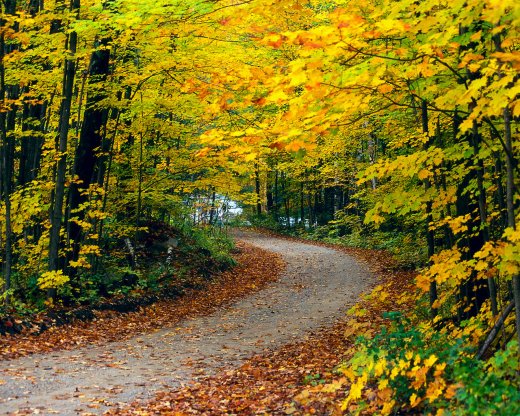 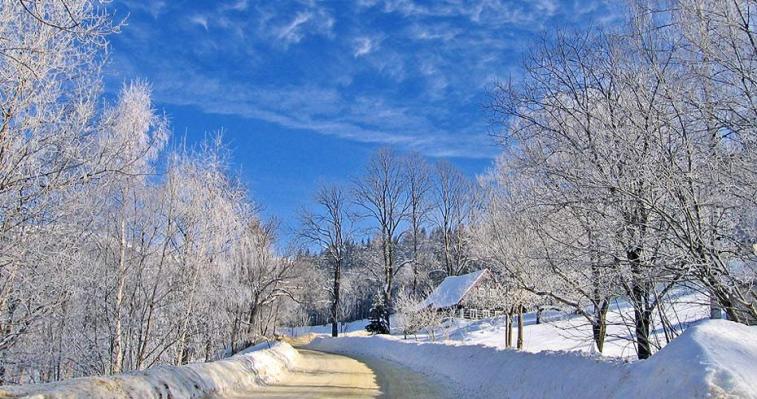 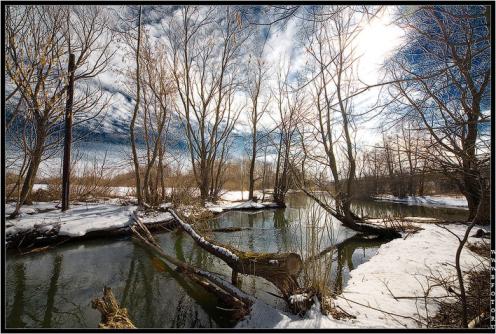 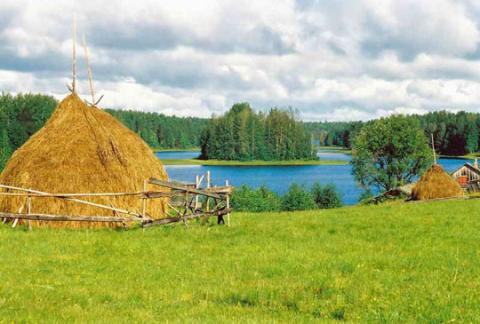 Октябрь уж наступил – уж роща отряхает
Последние листы с нагих своих ветвей,
Дохнул осенний хлад – дорога промерзает.
Журча, еще бежит за мельницу ручей.
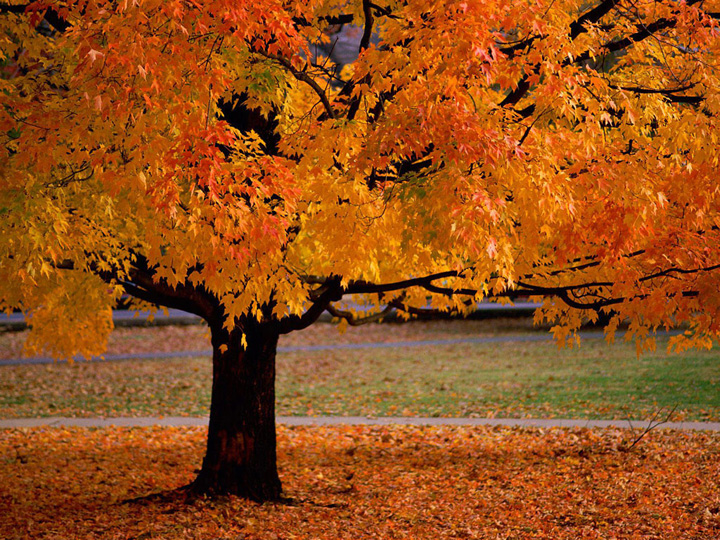 клен
ковер
золотой
лежит
листьев
под
ом
Наступила золотая осень.
По утрам заморозки, а днем  тепло.
Небо высокое и чистое.
[Speaker Notes: Это другой параметр для обзорного слайда.]
Части речи
Служебные
Самостоятельные
Существительное
Прилагательное
Союз
Частица
Предлог
Глагол
Числительное
Местоимение
[Speaker Notes: Какие способности приобретут слушатели по завершении обучения? Коротко опишите каждую цель и полезность данной презентации для слушателей.]
Сегодня  мы убедились в том, что…


Теперь мы  умеем определять…


Мы знаем, что в русском языке…
все слова русского языка делятся на большие группы – части речи.
части речи, задавать к ним вопросы, определять их значение.
есть самостоятельные и служебные части речи.
[Speaker Notes: Какие способности приобретут слушатели по завершении обучения? Коротко опишите каждую цель и полезность данной презентации для слушателей.]
Спасибо!
[Speaker Notes: Используйте заголовки разделов для каждой из тем, чтобы переход был понятен для аудитории.]